Положение кислорода в периодической системе Д.И. Менделеева. Аллотропия
Презентация 5-ой группы
Положение в периодической системе
Кислород – химический элемент
Озон, озоновый слой
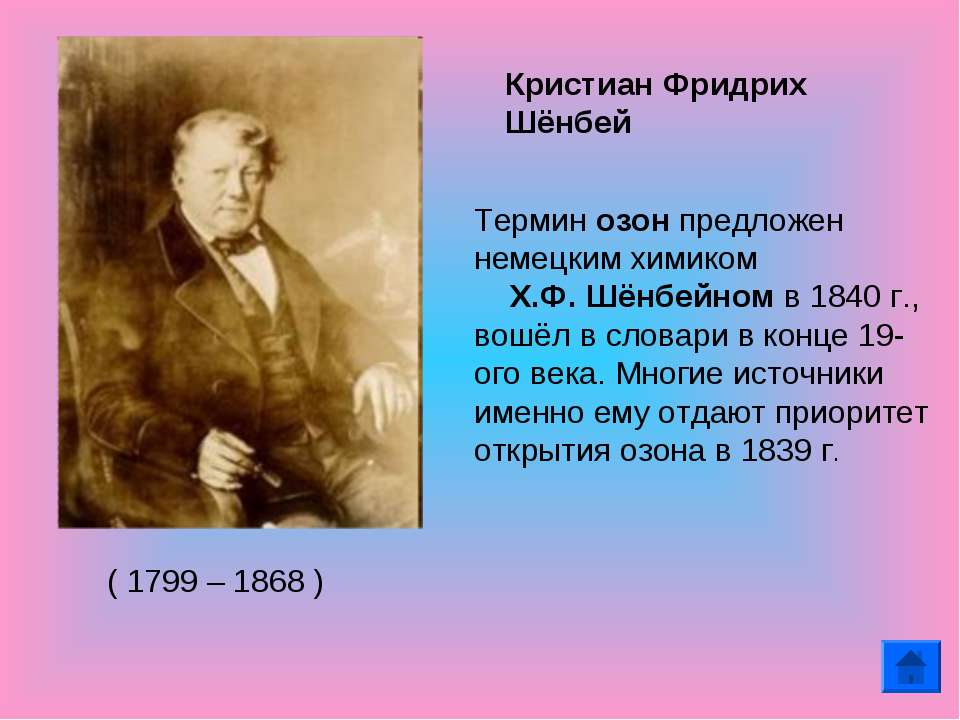